Annotation-Based Finite-State Transducerson Reconfigurable Devices
Raphael Polig, Kubilay Atasu, Christoph Hagleitner, Theresa Xu, Akihiro Nakayama
30 August 2016
Agenda
Introduction
IBM Care Management Analytics
Accelerator Design
Results
2
Text Analytics by example
(Reuters) - International Business Machines Corp said on Wednesday it had acquired AlchemyAPI, a fast-growing startup selling software that collects and analyzes unstructured text and data in ways big enterprises, website publishers and advertisers find useful.
…
3
[Speaker Notes: Information extraction
Find entities
Create relations
Involves several NLP steps such as tokenization, PoS tagging, shallow parsing
Several tools, algorithms, libraries but most if not all create annotations]
Apache UIMA
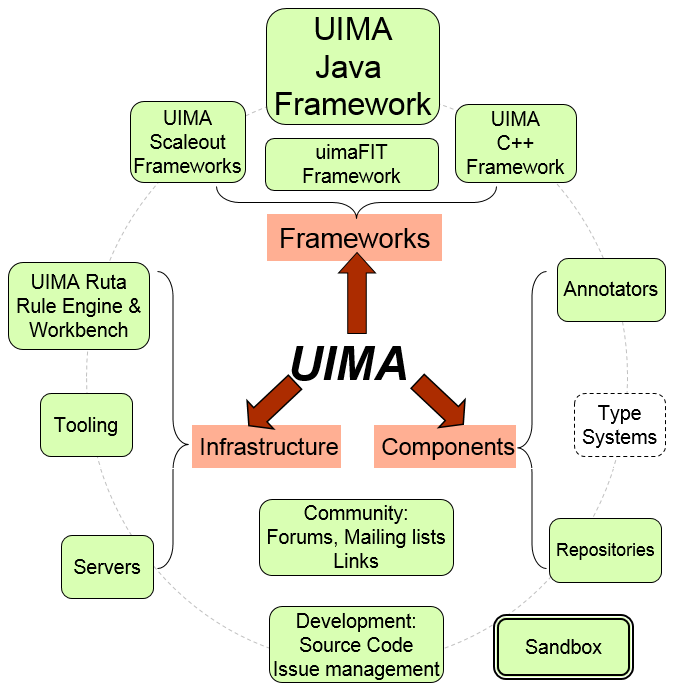 4
[Speaker Notes: Creates interoperability between different implementations
Specific set of process functions that the framework can call
Every annotator can have a Typesystem that defines what it produces
A type is somewhat of a struct that can inherit features of parent types]
Apache UIMA by example
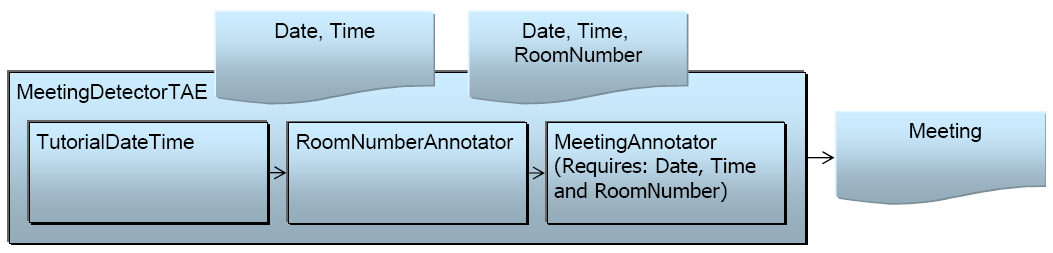 5
[Speaker Notes: Aggregate analysis engine
Made of primitives
One of them is the shallow parser we are talking about today that uses fine-state transducers]
Finite-State Transducers
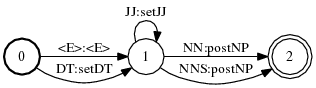 np = Token[_unilex="DT"]|<E> .          Token[_unilex="JJ"]* .            Token[_unilex="NN"] | Token[_unilex="NNS"] ;
6
[Speaker Notes: An FST is a finite-state machine with a set of states
And an input alphabet that allows it to transition from a set of initial states to a final state or match.
But it also has an output alphabet to create something while it transitions.
Set operations to set internal variables
Post operations to signal a valid data structure to the next FST or output
This creates FST cascades

The library we are using allows to write FST rules like this.
It is a bit like regular expressions over annotations.]
Shallow parsing
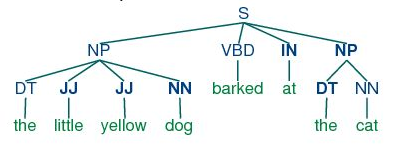 7
[Speaker Notes: It can be used for shallow parsing which for example tries to find noun phrases
The POS tags are created by another processing step so the parser can make use of them to create this representation which makes it easier to see who barked]
Agenda
Introduction
IBM Care Management Analytics 
Accelerator Design
Results
8
IBM Care Management Analytics
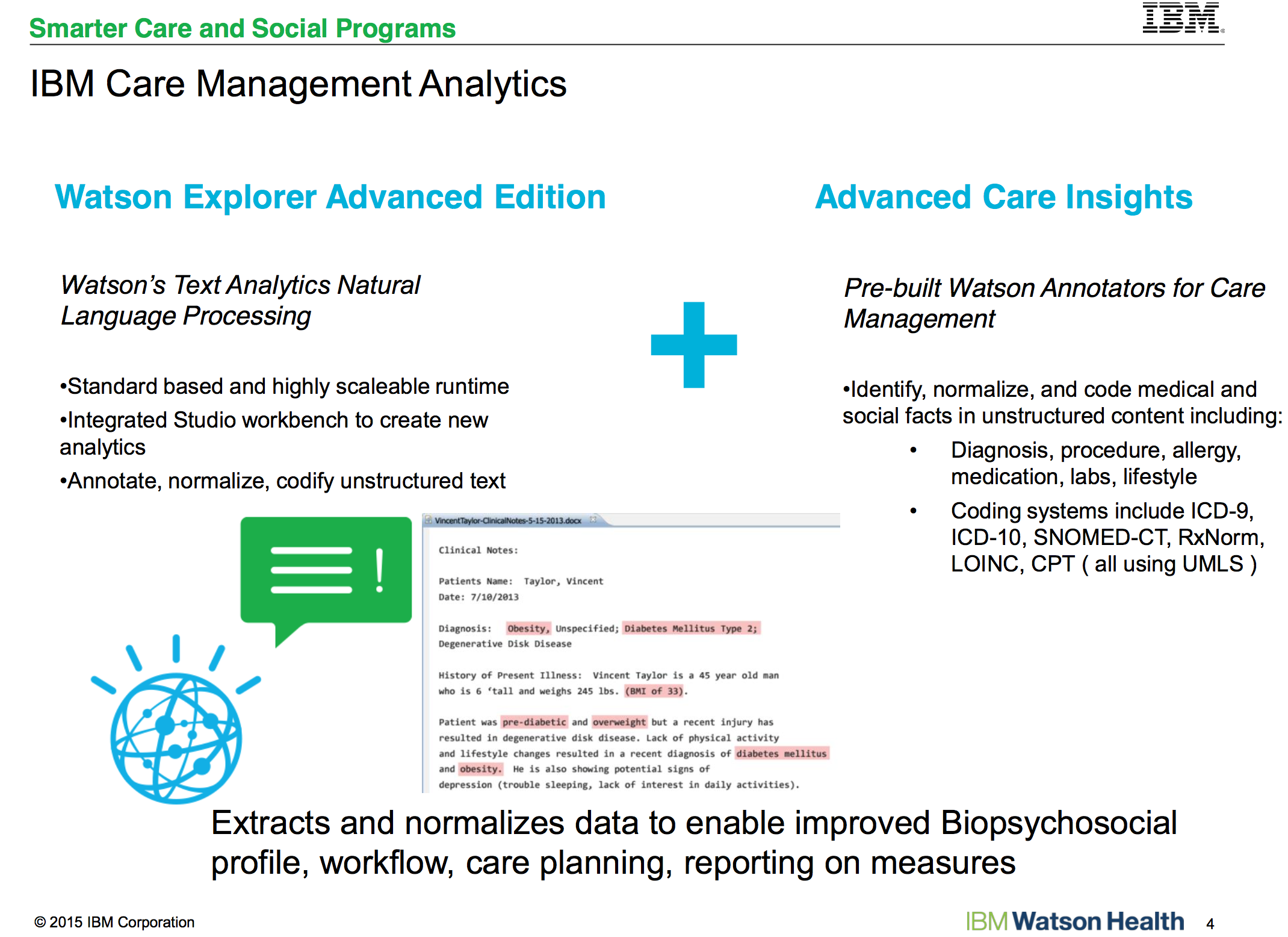 9
[Speaker Notes: IBM’s UIMA implementation plus a bunch of libraries to perfom NLP tasks
The advanced care insights team writes the rules to gain insight from patient records
This allows to gain insights from medical notes that are never stored in a structured form
Smoker? Heavy smoker?]
UIMA Processing Pipeline
Aggregate Analysis Engine
Lexical Annotator 1
Lexical Annotator 2
Shallow Parser 1
Scanner
Scanner
FST
FST
FST
FST
10
[Speaker Notes: Let’s see how their processing pipelines look like
Always UIMA Aggregate Analysis Engines
One or more lexical analysis stages that perfom language detection, tokenization, POS tagging
One or more shallow parser stages
A single stage contains usually multiple so called scanners that are FST cascades and create a single final type of annotation such as a Number, Date, Medication]
Profiling results
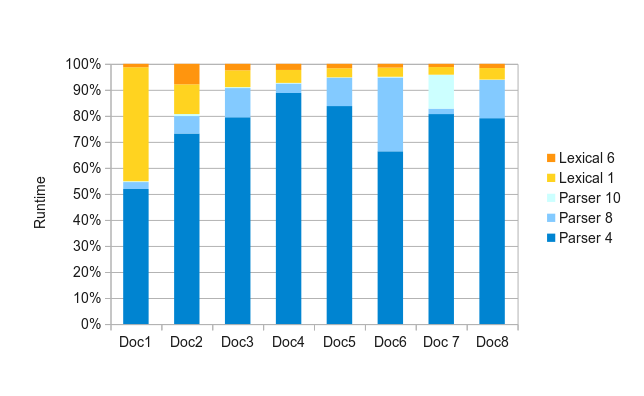 Lexical Annotators  PoS Tagging  Dictionaries  Tokenization
Shallow Parsers  Finite State Transducers (FSTs)
55 to 95% of the execution time   is spent on FSTs
11
Agenda
Introduction
IBM Care Management Analytics
Accelerator Design
Results
12
Concept
UIMA
PEAR
Partitioning and Hardware Synthesis
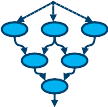 POWER8
FPGA
CAPI
Transformed
PEAR
Synthesized
FPGA logic
13
[Speaker Notes: Starting from a PEAR file which combines all required files
Create FPGA logic for a set of selected scanners
Transform the descriptors in the PEAR file to make use of the FPGA]
Hierarchical partitioning
LexicalAnnotator 1
LexicalAnnotator 1
ShallowParser 1
LexicalAnnotator 2
LexicalAnnotator 2
ShallowParser*
HardwareParser
ShallowParser 2
14
[Speaker Notes: Select the scanners to be offloaded
Reorder the remaining annotators
Create a new SW parser
Instantiate and configure the HW parser]
Overall system
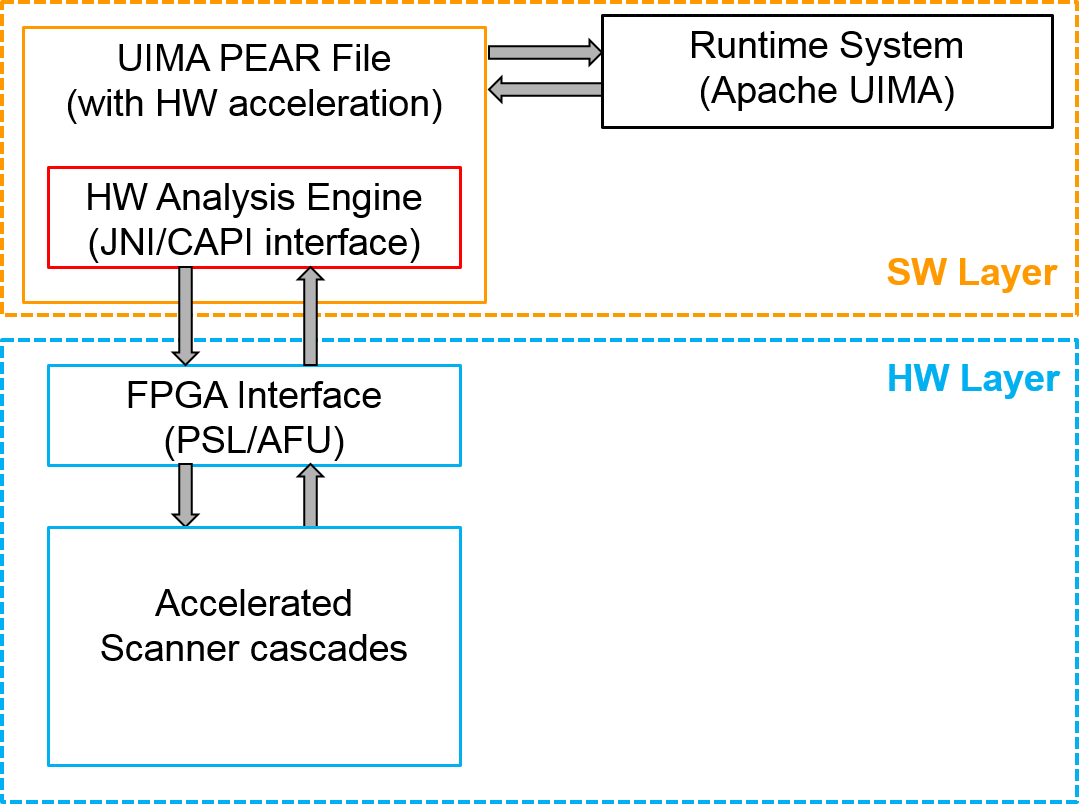 15
[Speaker Notes: Transfer required annotations]
Hardware layer
Type Decoder
FPGA Interface
(PSL/AFU)
Input Types
ScannerCascade
Output Types
Type Multiplexer
16
[Speaker Notes: Scanner cascade == parser]
Scanner – FST Cascade
Input Types
Finite State Machine
Controller
Enable
Signals
FST Cascade
Multiplexer
select
signals
Output Types
17
[Speaker Notes: Every scanner node is a FST cascade and holds multiple FSTs
Enable once all input]
Example FST
State 5
State 6
Test Type1/
Set features
Test Type2/
Set Features
State 7
Test Type2/
Post Type4
Test Type1/
Post Type3
State 8
State 9
18
State Transition Logic & Storage
Type1_i_d
Type2_i_d
Character start offset
Character start offset
Character start offset
Character start offset
Character end offset
Character end offset
Character end offset
Character end offset
Token start id
Token start id
Token start id
Token start id
Token end id
Token end id
Token end id
Token end id
Feature1
Feature3
Feature1
Feature2
Feature2
Feature4
Feature3
Feature4
Valid if (Type1_i_v & Active[5])
Valid if Type2_i_v & Active[6]
Evaluate feature tests
Evaluate feature tests
Active[7] = 1 if one of these conditions holds
Storage
for State7
Active[7]
Character start offset
Character end offset
Token start id
Token end id
Feature1
Feature2
Feature3
Feature4
Type3_i_d
Type4_i_d
19
[Speaker Notes: Every state has registers that can capture the features that are set by incoming transitions and required by outgoing ones.
These are optimized if for example a feature is always forwarded]
Hardware Transition Logic
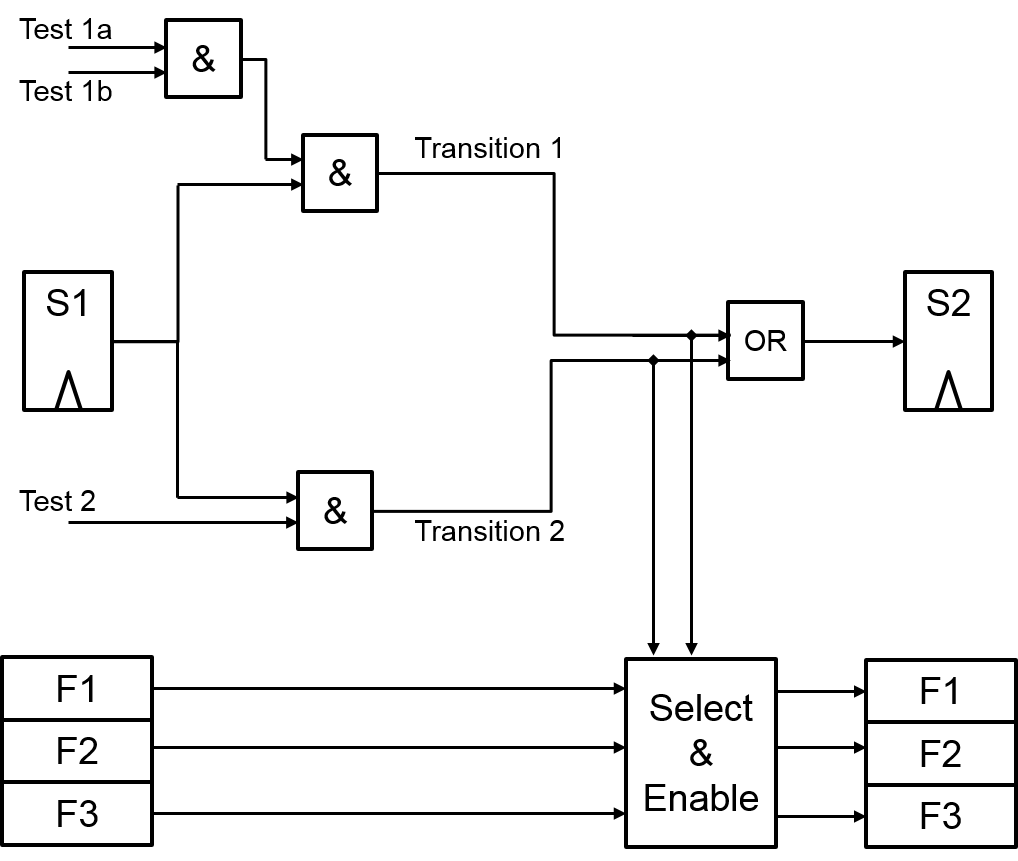 20
Agenda
Introduction
IBM Care Management Analytics
Accelerator Design
Results
21
Resource usage – Stratix V A7
Target f = 100 MHz
22
[Speaker Notes: Complete FPGA CAPI, AFU, Parser
More inputs, less complex FSTs]
Normalized processing time
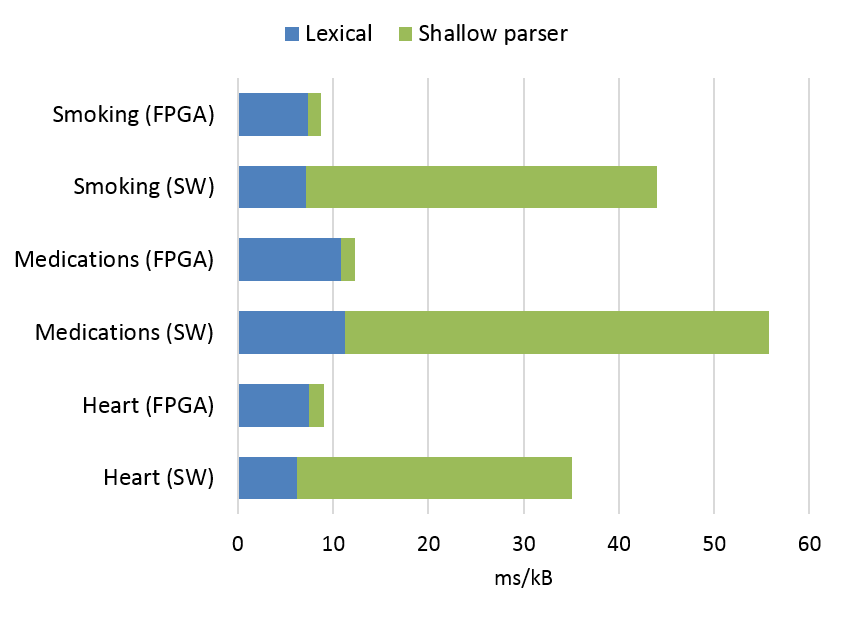 31x
5x
Target f = 100 MHz
23
[Speaker Notes: Processing time per kB
Parser only is up to 31x faster
End-to-end 3.8 to 5x]
Thank you!